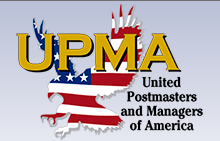 CMR Training

Atlantic Conference 2024
Member Representative Checklist
Determine if the client is a UPMA member.
Have the Member sign the Representation Authorization Form.
Supply Member with the UPMA Purpose Statement and UPMA Adverse Action Legal Defense Plan (AALDP).
Fill out the Member Contact sheet.
Discuss the Investigative Interview (PDI) process with Member.
Use this presentation as a guideline on how to prepare yourself and the Member for the Investigative Interview.
If you think this case may result in an Adverse Action as defined in ELM 651.71 or 652.2 please contact a National Member Representative.
Investigative Interview / PDI
Investigative Interview or PDI (Pre-Disciplinary Interview) is an interview with the discipling manager.  The Interview goal is to answer questions in reference to allegations or performance issues.
Investigative Interview / PDI
EAS allowed a representative of choice

Take Notes—Review Questions; Determine Charges or Violation

EAS answers should only be short, precise, and do not elaborate

EAS—No Forum for Defense / Fact Finding

LESS IS MORE!

Ask to meet alone with Manager following II / PDI
Questions??
Roles during II / PDI
Representative:

The role of the Member Representative is to assist the Member to understand the procedures and guide them through the process.

Supporting the Member is a very integral part of a successful Investigative Interview.  If possible meet with the Member 15 minutes prior to the interview.

If the Member has previous discipline ask for a copy of their discipline and a copy of their E-OPF.
Roles during II / PDI
Member:

The role of the Member is to be truthful in answering questions.

Remain Calm and relaxed.

Use the Investigative Interview to tell their side of the issue or to improve performance and correct deficiencies if needed.
Investigative Interview / PDI
Member or Member Representative should ask disciplining manager what the interview is about.

Ask for copies of the questions.  Not always granted!

Member should answer questions to the best of his/her knowledge.

Do not provide more information than is requested.

Member answers should be short and precise but not evasive.
Investigative Interview / PDI
The Interview may be done in person or over the phone.  

Over the phone, have Member Representative and Member together during the interview or on another line.

In person, have Member Representative attend with the Member.

Advise Member not to be interviewed alone or answer questions on the phone without a witness.

Inform Member to not let disciplining manage talk him/her into attending the meeting alone.  I.E.: “I just want to ask a few questions.”
Questions??
Investigative Interview / PDI
.
Request a break if you need to talk with member in reference to how he/she is answering the questions.

The Member should ask for a break if he/she does not understand the questions.

Member Representative or Member can ask questions at the Investigative Interview.

If the Member knows they have done something wrong and might be receiving some type of discipline other than a removal or downgrade, advise Member it is best to be humble and remorseful when answering the questions.
Investigative Interview / PDI
If the Manager is being hostile towards the member, stop the Interview.

Once the interview has been completed, if appropriate ask what type of discipline he/she is considering.

You may be able to use this time to discuss a settlement for the member.

Use the questions to prepare for your negotiation for a settlement for the Member.
Reaching a settlement
Creating settlements when the manager doesn’t want to reduce discipline. 

Access situation from both sides, Manager and MPOO

Be prepared to address disciplinary actions/issues

Have a goal set or be fully prepared to settle the case.

Take good notes from phone conversations.

Follow-up email summarizing phone conversation

Keep a copies of all communications
PIP (Performance Improvement Plan)
Alternative Means to correct repeated issues.

Produces List of what improvement is needed – Ask PM/Manager for Input.  PM/Manager can provide obstacles in achieving  goals.
MPOO/Manager shows support / Offers Training.
Set time frame to achieve goals.
If PM/Manager cannot meet goals – Notify MPOO/Manager in writing – Give valid reasons.
At end of time frame, if achieved, PM/Manager should be cleared.
Failed goals, MPOO/Manager may allot more time or discipline may follow.
Manager/PM should always have a representative with him/her.
The KEY in the PIP Process is communication.
Questions??
Mediation
Alternate Dispute Resolution

Redress—EEO

Mediation – ELM 650

ADR is voluntary

Set rules of evidence are presented
Mediation
Mediator – Neutral

Mediator does not offer solutions

Mediation is confidential

Main Goal – Get a settlement

Each Party explains/details story
Mediation
Mediator clarify/identify issues

Mediator can identify options and discuss effect for possible solutions

Any documents used may not be siphoned for hearing/trial

Mediator and parties will not testify about mediation
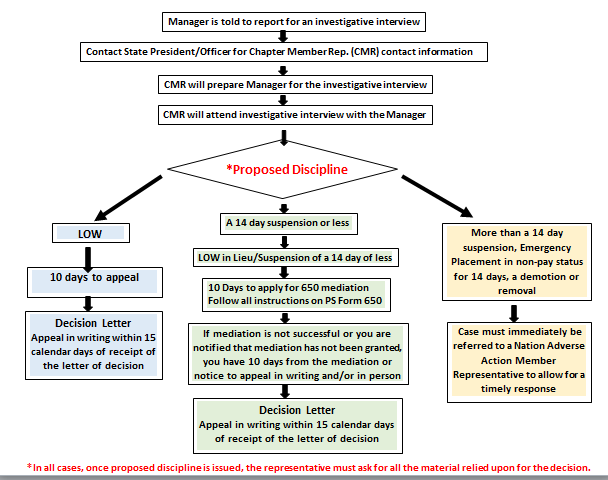 Questions??
Most Common EAS Errors
Settling grievances over settlement authority

Misuse of Postal Funds

Falsified records/TimeCards/TACS

Untimely Audit of Credits

SOX Irregularities-Retail, Credit Card, eBuy concerns
Most Common EAS Errors
Reporting Irregularities, delayed/undelivered mail

Failure to Dispatch mail

Misuse of Computer (Excessive Personal use, web-surfing, improper email use, etc.)

Alcohol/Drug Abuse

Sexual Harassment

Sending MPOO inappropriate email
Adverse Action
651.71 Definition
Adverse actions are defined as discharges, suspensions of more than 14 days, furloughs of 30 days or less, and/or reduction in grade or pay.
Letter in Lieu of 7 day and 14 day suspensions.
Reduction in grade
Removals
Emergency Placements in excess of 14 days
Letter of Warning are NOT Adverse Actions

651.72 Policy
Adverse action may be taken against an employee (a) because lesser measures have not resulted in the correction of deficiencies in behavior or performance, (b) because of the gravity of the offense, or (c) for non-disciplinary reasons, such as the correction of a position misranking.
Emergency Placement
651.4 Emergency Placement in Off-Duty Status
An employee may be placed in an off-duty non pay status immediately but remains on the rolls when he or she (a) exhibits characteristics of impairment due to alcohol, drugs or other intoxicant, (b) fails to observe safety rules, (c) fails to obey a direct order, (d) provides reason to be deemed potentially injurious to self or others, or (e) disrupts day-to-day postal operations in any other way.

Placement in an off-duty non pay status is confirmed in writing, stating the reasons and advising the employee that the action is appealable.  The employee should be returned to duty after the cause for non pay status ceases unless the individual circumstance warrant otherwise.  Use of the emergency procedures does not preclude disciplinary action based on the same conduct.
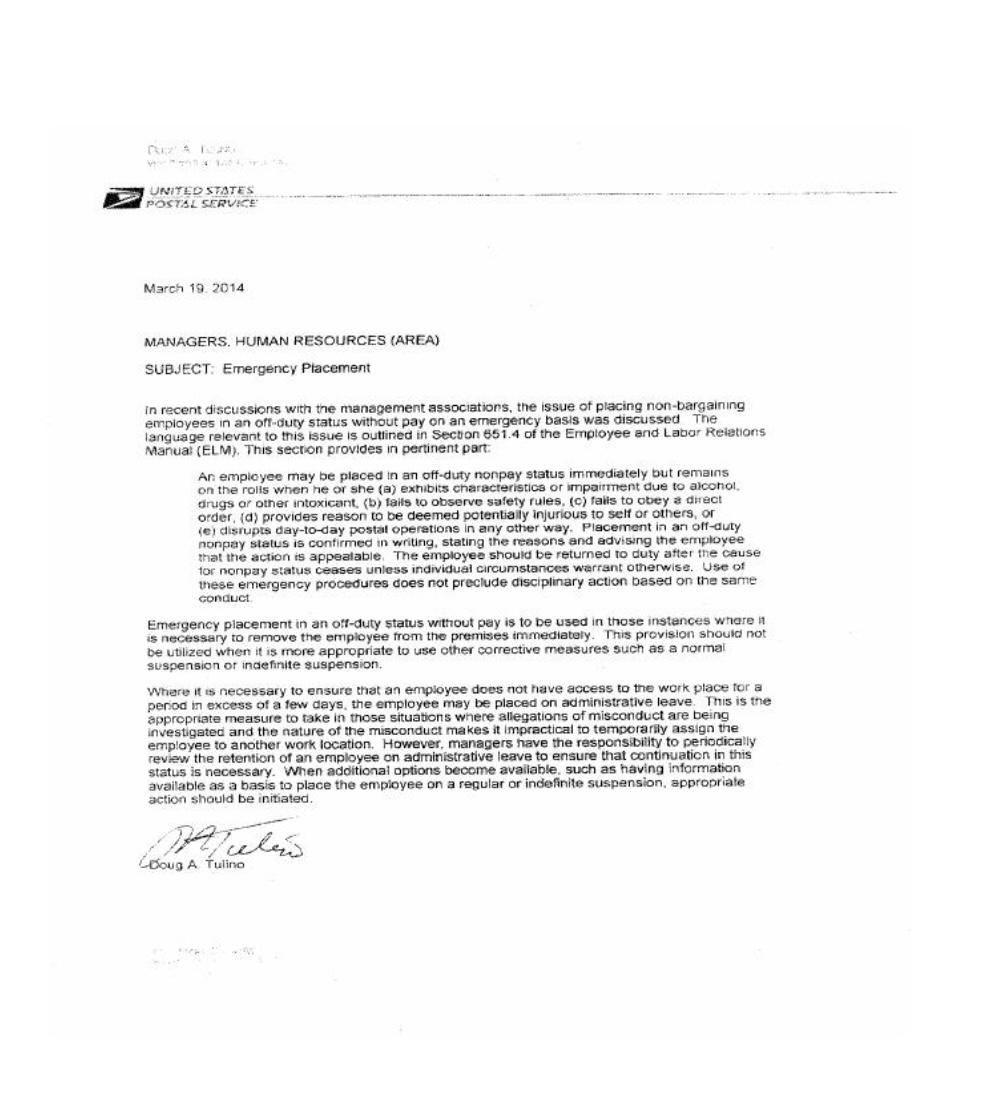 Questions??
Consultative Process
Consultative Process is one of the fastest ways to have, District actions at the local level, resolved when not complying with Headquarters directions.  They are resolved by passing the MPOO if no satisfactory answers have been given for additional or detrimental directions being levied to District Postmasters.

This is not and Adverse Action Committee Process.
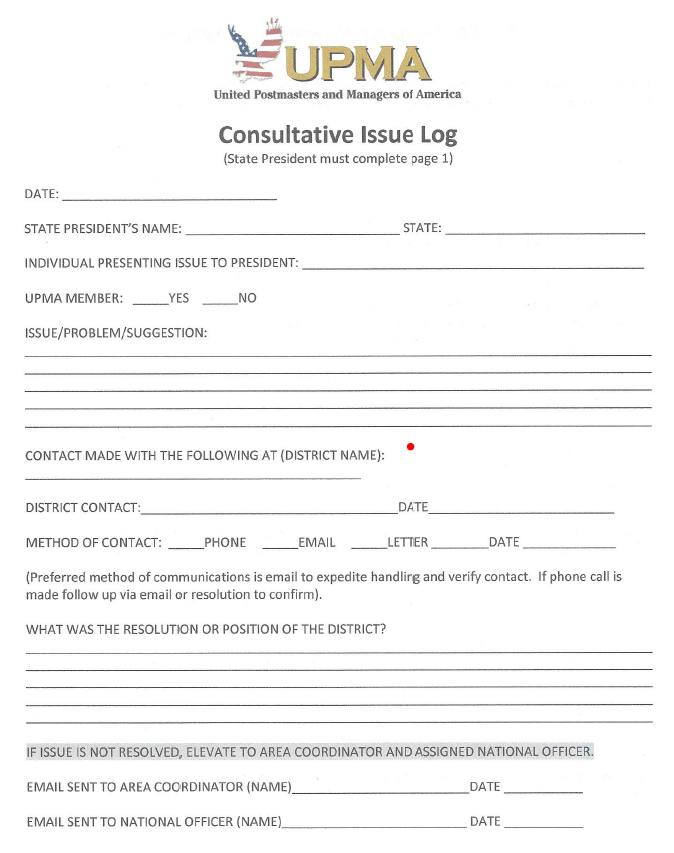 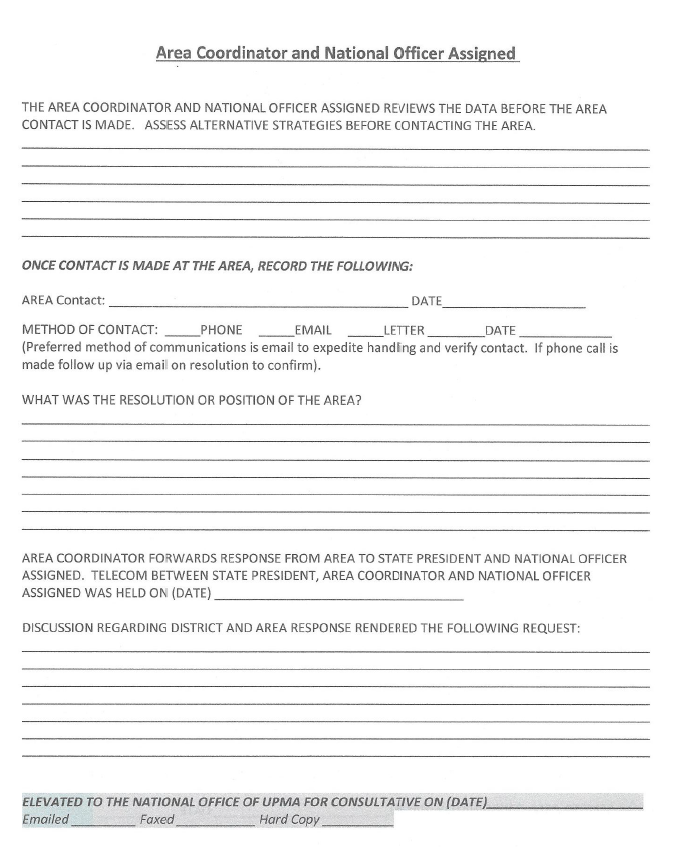 Reasons for OIG Visits
OIG Team assignments:
	Random
	District Request
	Flagged Items
	“Whistleblower Employee”
  
Serious Infractions:
	Disregard of Postal Regulations
	Revenue losses due to Inattention
	False entries on Time Cards, TACS
	Reoccurring deficiencies of a Serious Nature
	Disciplinary action will follow
  Criminal
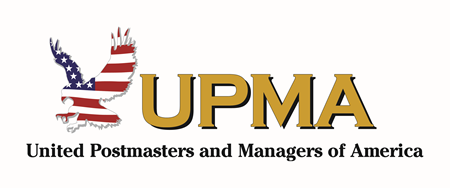 OIG Interviews
Interview employees under oath
	                         
                        Review agency documents
	
                        Subpoena individuals to provide the OIG with documents 
	
                         Place employees under arrest; and 
	                     Inform the Attorney General and local United States
                               Attorney of any potential criminal violations.
[Speaker Notes: The OIG's mission is to seek out and eliminate employee fraud, waste, and abuse within the Postal Service. In order to carry out its mission, the OIG has the statutory authority to: Interview employees under oath;
	Review agency documents; 
	Subpoena individuals to provide the OIG with documents; 
	Place employees under arrest; and 
	Inform the Attorney General and local United States
	Attorney of any potential criminal violations.]
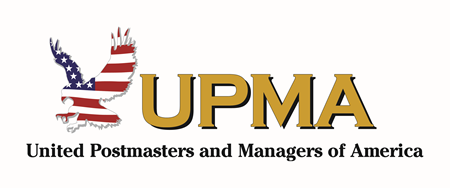 OIG Interviews
The OIG does not have the legal authority to: 
 

                 a. Physically threaten or intimidate employees; or 

                 b. Order employees to appear for interviews or discipline
                           employees if they refuse to appear or cooperate.
[Speaker Notes: Read Text - [This (B) is a technicality easily circumvented by the OIG requesting any management official to direct employees to appear or
recommending to management that employees be disciplined for failure to comply.]]
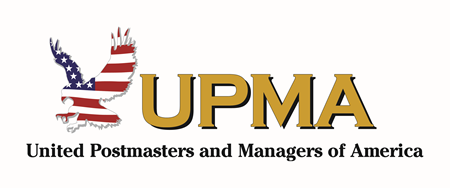 OIG Interviews
Who are, Garrity, Kalkines and Miranda?

What do they have to do with OIG Interviews?

Why do you need to know?
[Speaker Notes: Read Text]
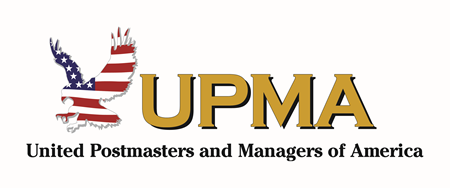 OIG Interviews
GARRITY WARNING

You are being asked to provide information as part of an internal
and/or administrative investigation. This is a voluntary interview
and you do not have to answer questions if your answers would
tend to implicate you in a crime. No disciplinary action will be 
taken against you solely for refusing to answer questions.

However, the evidentiary value of your silence may be
considered in administrative proceedings as part of the facts
surrounding your case. Any statement you do choose to provide
may be used as evidence in criminal and/or administrative 
proceedings.
[Speaker Notes: Summarize Text     This is intended to preserve the OIG’s ability to use your answers against you in any criminal proceeding. You are told that the interview is completely voluntary, and if you choose not to answer you cannot be disciplined for that refusal. This does not necessarily mean that there is an interest in prosecuting you.  But it does mean that they think you may have knowledge of alleged criminal activity.]
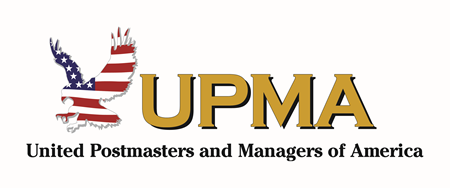 OIG Interviews
KALKINES WARNING

You are being questioned as part of an internal and/or 
administrative investigation. You will be asked a number of 
specific questions concerning your official duties, and you must
answer these questions to the best of your ability. Failure to
answer completely and truthfully may result in disciplinary action,
including dismissal. Your answers and any information derived
from them may be used against you in administrative
proceedings. However, neither your answers nor any
information derived from them may be used against you in
criminal proceedings, except if you knowingly and willfully make
false statements.
[Speaker Notes: Read Text   This is given when the OIG is not pursuing criminal prosecution against you. In that case, you will be compelled to answer questions at the risk of losing your job, but your answers may not be used against you in any criminal prosecution. This does not mean there will not be a criminal prosecution. The use of that warning simply means that the government is not planning a criminal prosecution at that moment. 
ELM 665.3 requires employees to “cooperate in any postal investigation, including Office of Inspector General investigations.”]
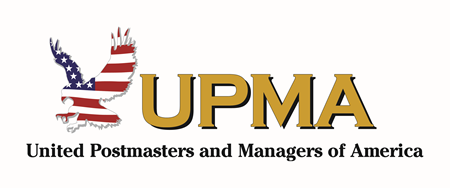 OIG Interviews
Miranda Rights

You have the right to remain silent. Anything you say can be
used against you in court. You have the right to talk to a lawyer
for advice before we ask you any questions. You have the right
to have a lawyer with you during questioning. If you cannot afford
a lawyer, one will be appointed for you before any questioning if
you wish. If you decide to answer questions now without a lawyer
present, you have the right to stop answering at any time.
[Speaker Notes: Read Text - This is given to subjects of OIG investigations when they are placed under arrest or in custody and facing arrest. Under those advertisements, you have the right to remain silent and you have the right to an attorney]
Results of OIG Investigative Interview
OIG or Inspectors will Submit a ROI or MOI Level (Report of Investigation, Memorandum of Interview) to Next Higher USPS

Almost always an investigative interview with MPOO will be given before Discipline
Questions and Answers
What should I do if I am scheduled for an Investigative Interview?1. Immediately call your CMR or Chapter President.2. DO NOT PARTICIPATE OR answer any questions  without    representation. Investigative Interviews are stressful enough,    and you always need someone taking copious notes for you    to help defend you
What should I do if my boss wants to have a conversation about something that could potentially lead to discipline?1. Ask your boss could this lead to disciplinary action?2. Take copious notes on the questions you ask your    boss3. Never be afraid to ask for representation, it's your right    to have someone looking out for your best benefit
Can my boss tell me I have to participate in an Investigative Interview without representation?1.No, ELM 651.2, VOL March 2021, RepresentationSubject to prohibitions regarding Executive and Administrative Schedule(EAS)/Craft representation, employees have free choice of representation.Representatives designated by employees, if postal employees and ifotherwise in a duty status, are granted a reasonable amount of official time torespond to notices of proposed disciplinary action, to prepare for andrepresent the employee at a hearing held in accordance with 652.24, and/orto represent an employee who has appealed a letter of warning oremergency placement in a non duty status in accordance with 652.4.Employees covered under these provisions may request representationduring investigative questioning if the employee has a reasonable beliefdisciplinary action may ensue.
What should I do if the OIG or USPIS show up and want to interview me?You should immediately read them the following:I request the presence of my UPMA representative. If I am a suspect in a criminal matter, please do advise me. If so, I wish to contact my representative. If I am under arrest, I request you to so advise me and to inform me of the reason or reasons. I will not resist an arrest. I do not consent to a search of my person or property. However, O will not physically resist or obstruct such a search. If you have a search warrant, I request to see it at this time. I will cooperate with you fully, but I do not waive any of my rights, including my right to remain silent. I will not sign a waiver-of-rights form, not admit or deny any allegations, nor make any written or oral statements unless my attorney and/or a UPMA representative are personally present and so advise me.
Do I have to cooperate with a postal investigation?Yes, ELM 50 665.3, March 2021Employees must cooperate in any postal investigation, including Office of Inspector General Investigations
Questions??